De Wereldjongerendagen
Om de 3 jaar vinden ze plaats. 
In 2023 is Portugal het gastland.
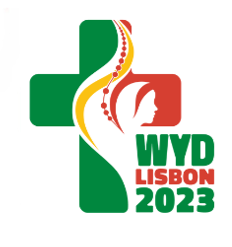 Een feest, een festival, een plek om kennis te maken met het christelijk geloof.
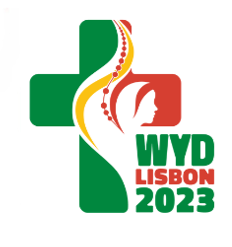 Een reis om geloofsgenoten te ontmoeten, samen te spreken over  wat je belangrijk vindt.
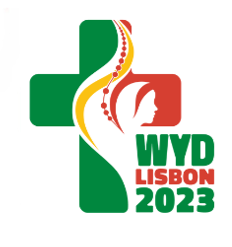 Een plek om te zoeken naar welke rol God in jouw leven zou kunnen spelen.
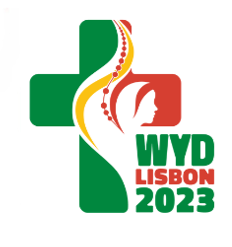 Thema van WJD ‘23
Maria stond op en reisde met spoed
Lc 1, 39
Maria stond op en reisde met spoed
Lc 1, 39
Maria zegt ja. Maria durft.
 
Maria gaat naar anderen toe. 

Maria vertrekt vol vertrouwen.

Maria’s hart is vol vreugde.
Maria stond op en reisde met spoed
Lc 1, 39
Durf jij zoals Maria… 
	Ja te zeggen? 	Naar anderen toe te gaan? 
	Vol vertrouwen te vertrekken? 
	met een hart vol vreugde?
Oproep van de paus aan iedereen:
Missionair en actief evangeliseren

Getuigen over de levende Christus 

Met elkaar spreken over geloof

…met iedereen
WJD-logo
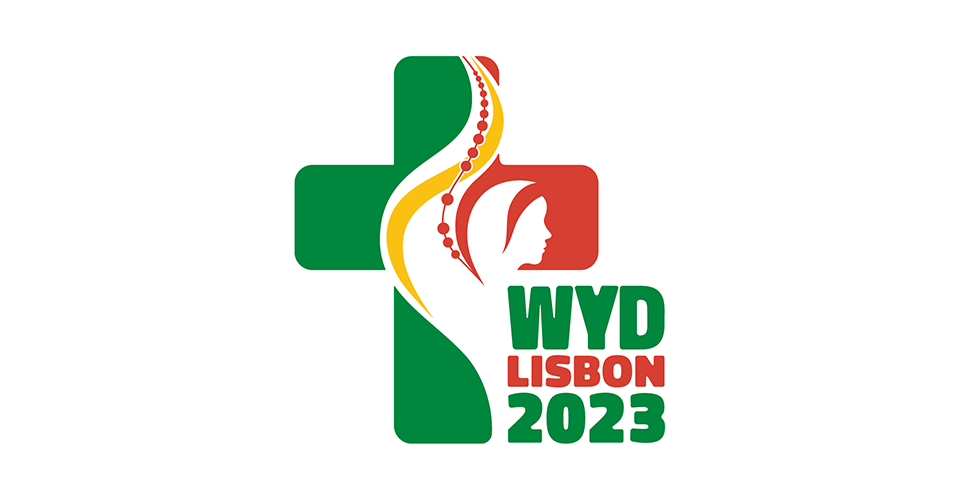 Het logo is een combinatie van Portugese culturele en religieuze elementen .
Het groen, rood en geel verwijzen naar de vlag van Portugal, waar de Wereldjongerendagen in 2023 zullen plaatsvinden.
Het kruis
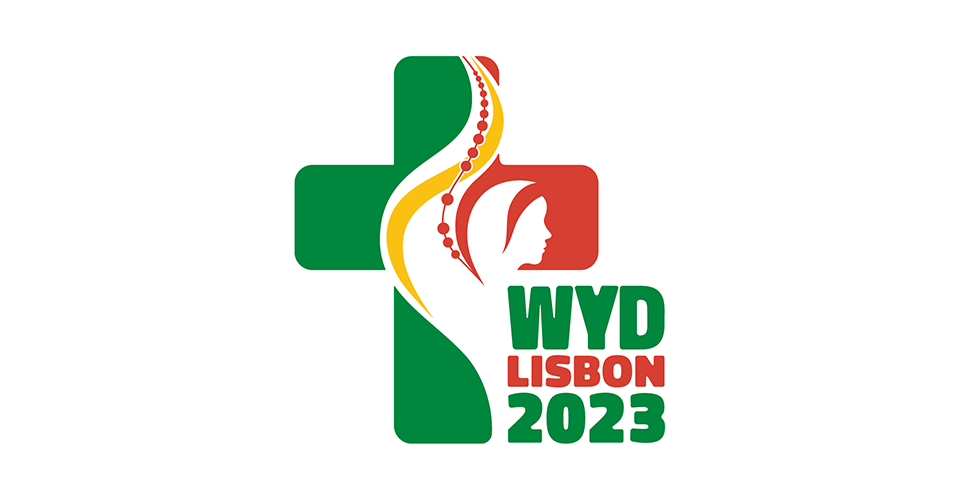 Het christelijk symbool bij uitstek en vormt daarom de basis van het officiële logo. Het is een teken van nieuw leven... voor alle jongeren.
De weg
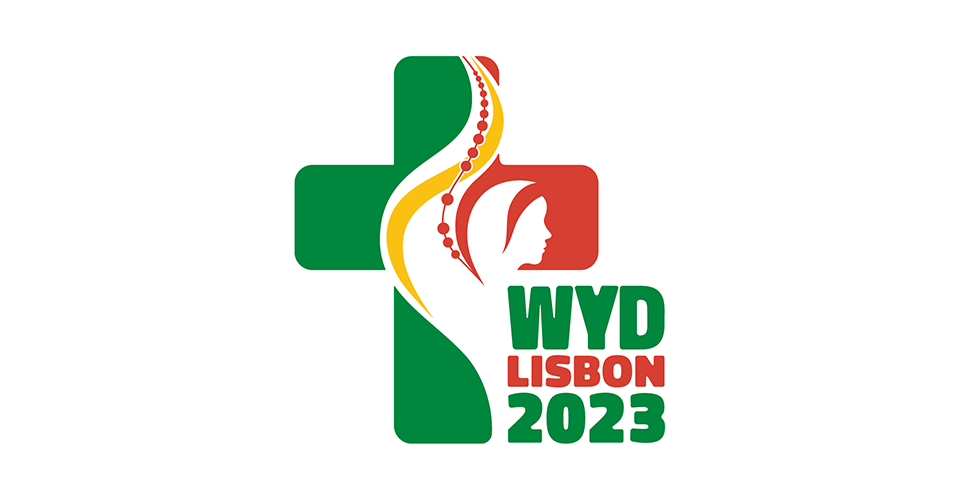 Het witte pad dat door het kruis loopt staat symbool voor het thema: “Maria reisde met spoed” (Lc 1, 39) en verwijst naar het samen op weg zijn van de jongeren tijdens de Wereldjongerendagen.
De Geest
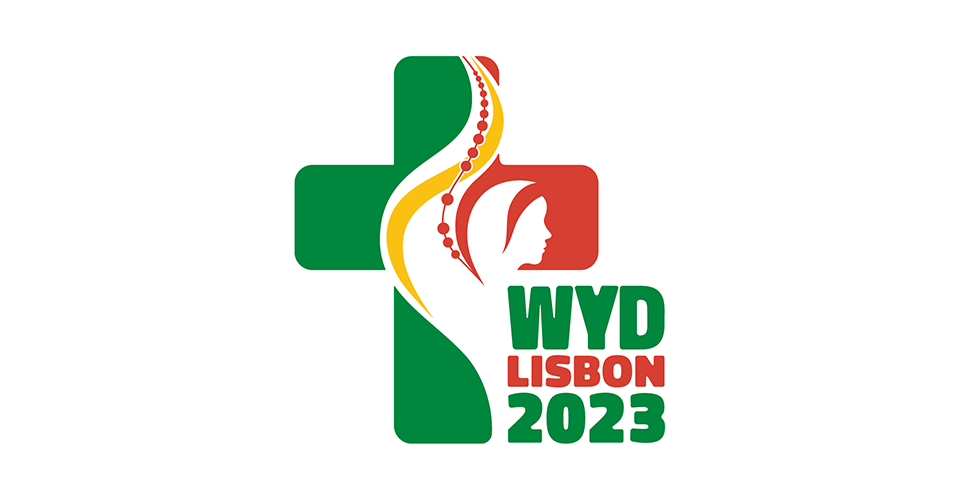 De gele vlam die over de weg waait staat symbool voor de Heilige Geest die inspireert en jongeren aanvuurt om over hun geloof te spreken tijdens én na de Wereldjongerendagen.
De rozenkrans
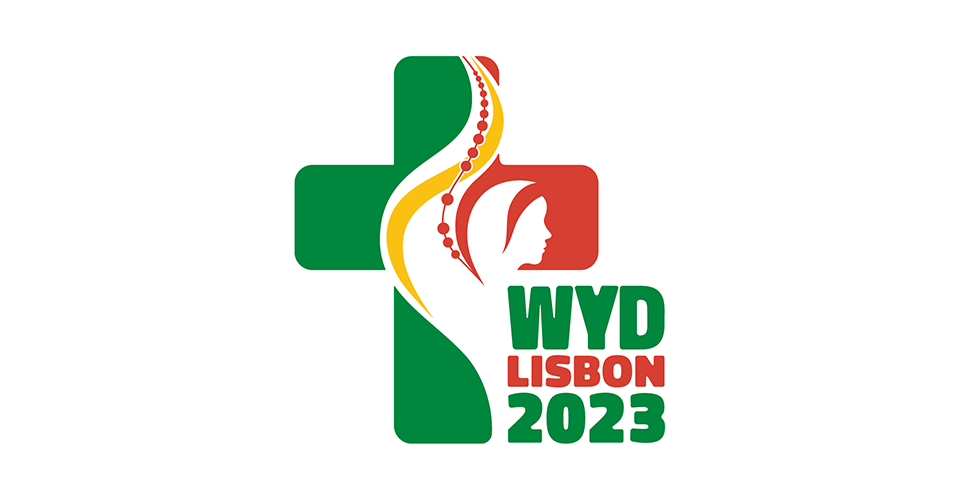 In Portugal verscheen Maria aan het begin van de 20ste eeuw aan enkele kinderen in Fatima. De rozenkrans toont de toewijding van de Portugezen aan Onze-Lieve-Vrouw.
Maria
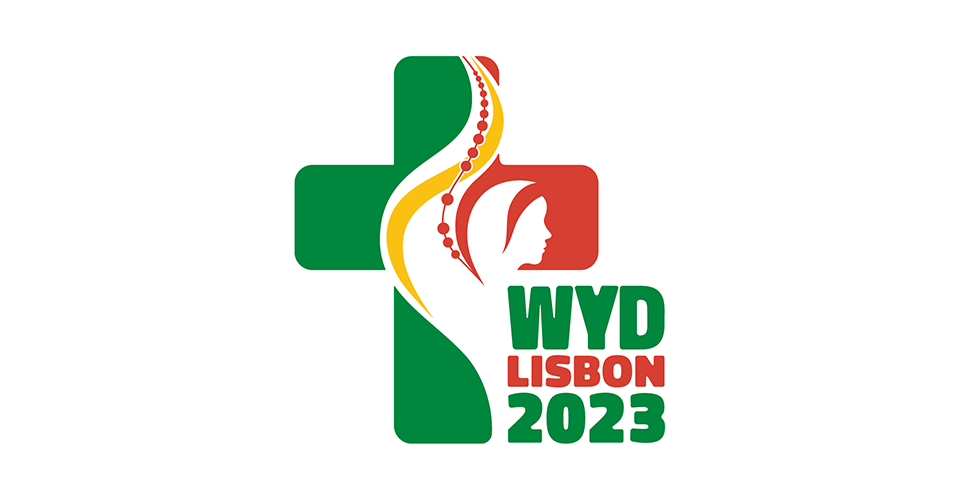 Haar silhouet toont een jonge vrouw. De designer heeft haar jeugdig en fris weergegeven: iemand die het licht van de wereld in zich draagt.
De Wereldjongerendagen
zijn een kans om Hem te ontmoeten. 

www.lissabon2023.be